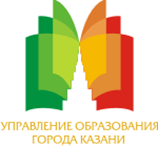 О результатах участия выпускников г.Казани в государственной итоговой аттестации 2018 года
Садыкова З.Ф., 
методист ИМО УО г.Казани
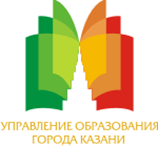 Пункты проведения ЕГЭ и ОГЭ 2018
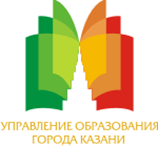 Характеристика участников ГИА-2018
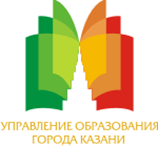 Средний балл по предметам в сравнении с прошлогодними результатми
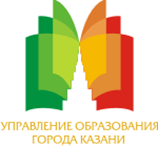 Средний балл по предметам в сравнении с городскими и республиканскими показателями
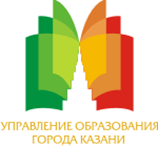 Предметы по выбору
Результаты ЕГЭ по физике в разрезе районов
ЕГЭ-2018, физика Авиастроительный район
ЕГЭ-2018, физика Ново-Савиновский район
ЕГЭ-2018, физика Вахитовский район
ЕГЭ-2018, физика Приволжский район
ЕГЭ-2018, физика Кировский район
ЕГЭ-2018, физика Московский район
ЕГЭ-2018, физика Советский район
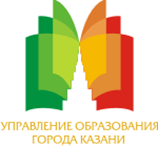 Высокобалльные результаты
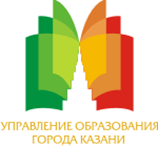 Не преодолевшие min порог
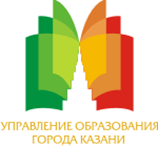 Количество выпускников, не преодолевших минимальный порог
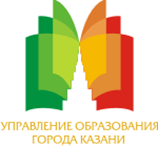 Лучшие индивидуальные результаты
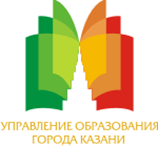 Лучшие индивидуальные результаты
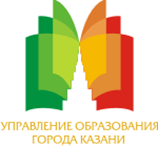 Основной государственный экзамен
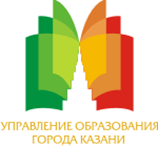 Основной государственный экзамен
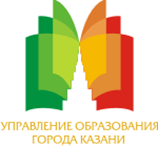 Динамика средней оценки по предметам ОГЭ
ОГЭ,физика
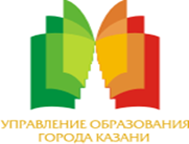 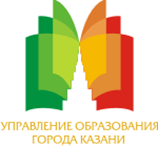 План-график по подготовке выпускников к ГИА-2019
1.	Анализ участия в государственной итоговой аттестации по образовательным программам основного общего и среднего общего образования
2.	Формирование муниципальной организационно-территориальной схемы проведения ГИА в 2019 году
3.	Меры по повышению качества преподавания учебных предметов. Обеспечение мониторинга знаний обучающихся основного общего и среднего общего образования
4.	Обеспечение информационной и психологической поддержки участников образовательного процесса в период подготовки и проведения государственной итоговой аттестации, информирование о порядке организации и проведения государственной итоговой аттестации
5.	Обеспечение контроля за подготовкой и проведением государственной итоговой аттестации
6.	Обеспечение мониторинга проведения государственной итоговой аттестации
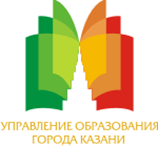 Благодарю за внимание!
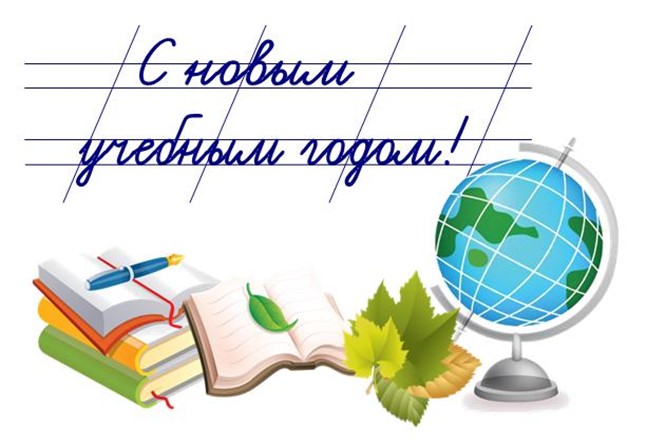